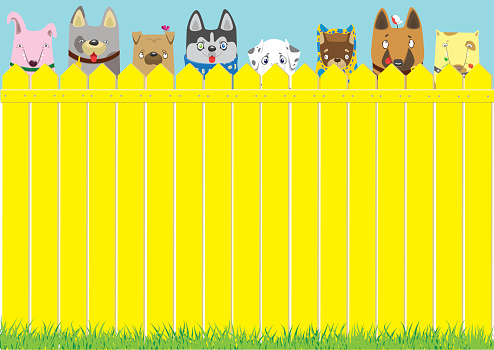 Домашние
 животные
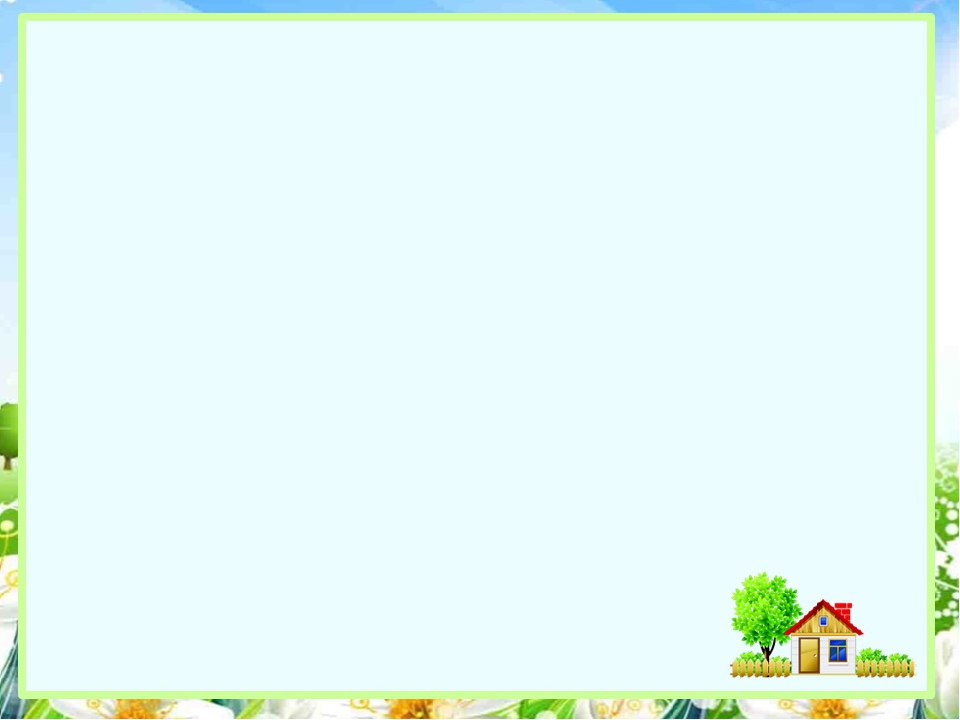 Собака
Развитие интеллекта собак сопоставимо с умственными способностями двухлетних малышей. Псы могут запомнить около 250 команд, выраженных жестами и словами, считать до 5 и решать элементарные математические задачи.

   Нос собаки должен быть влажным, чтобы она могла улавливать направление запаха.

   Собаки – обладатели превосходного нюха. Они чуют запах в 100 000 раз лучше, чем человек.
С  собакам нельзя давать шоколад, так как он поражает их сердце и центральную нервную систему.

Собаки не различают цвета.

   Собаки – единственные животные, способные распознавать людские эмоции и сопереживать своим хозяевам.
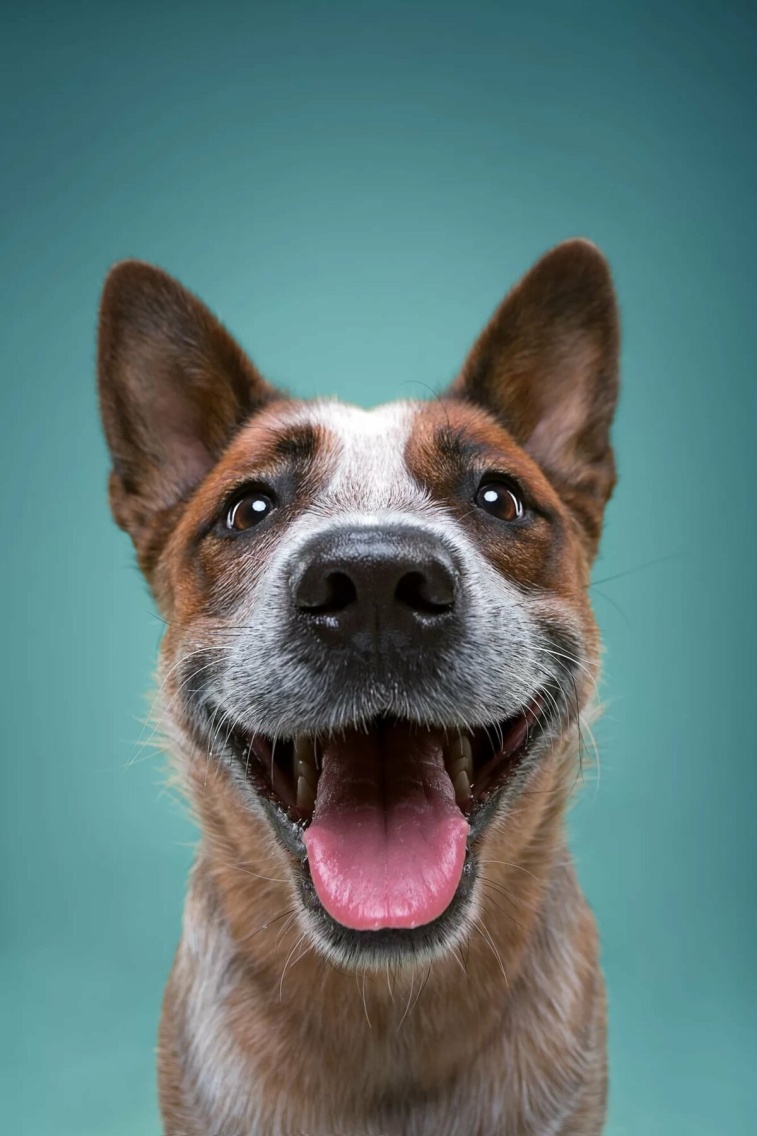 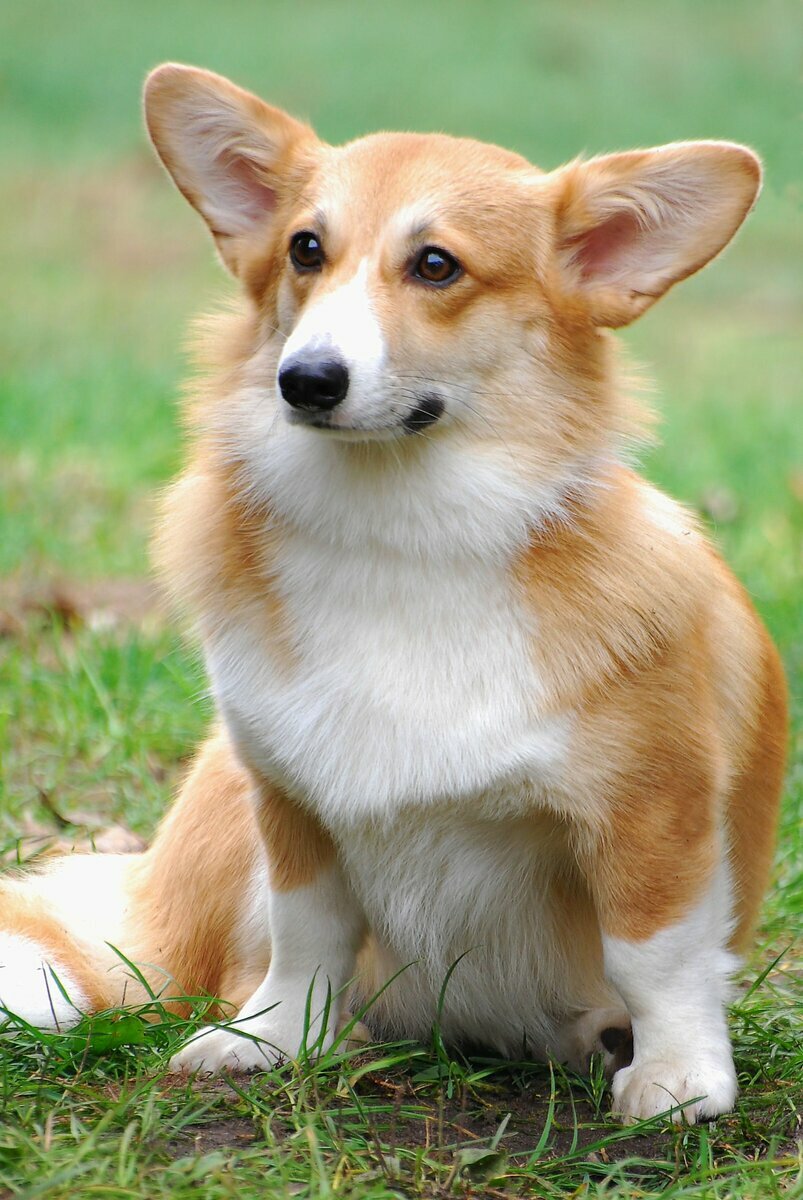 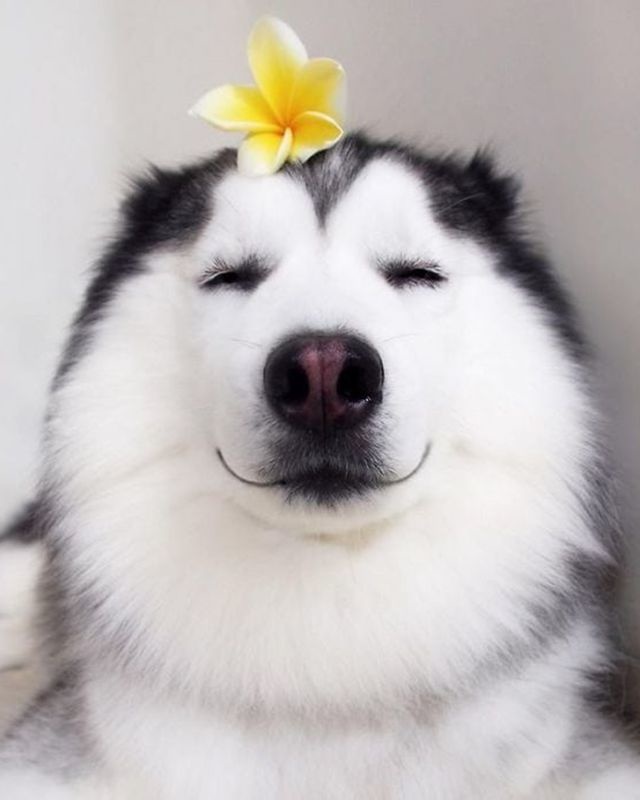 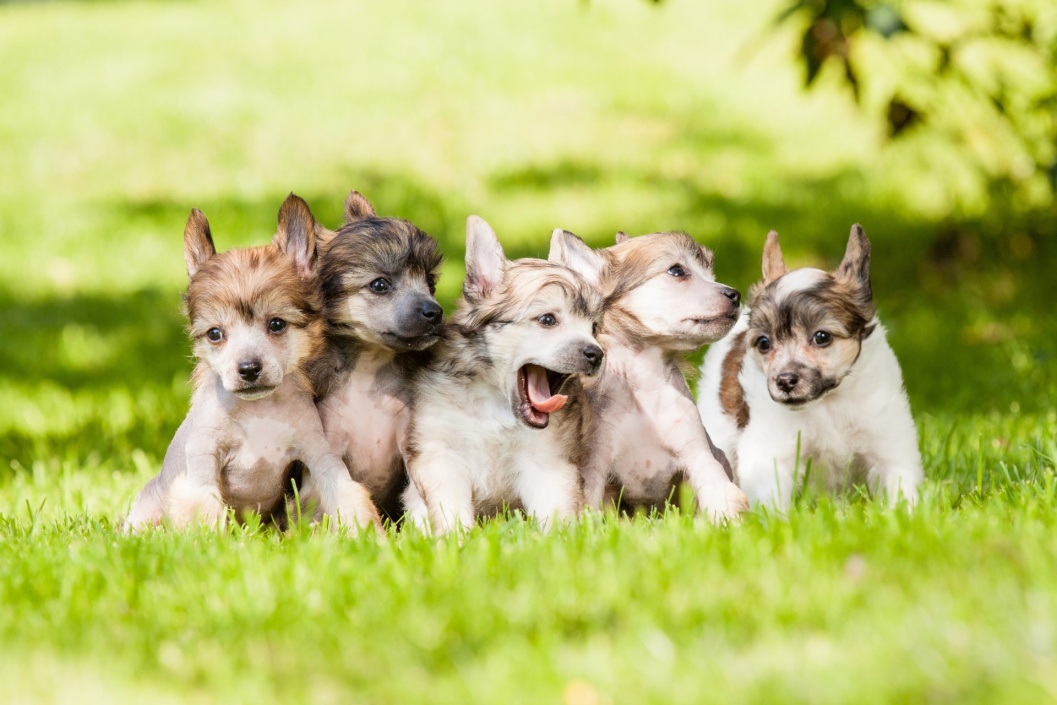 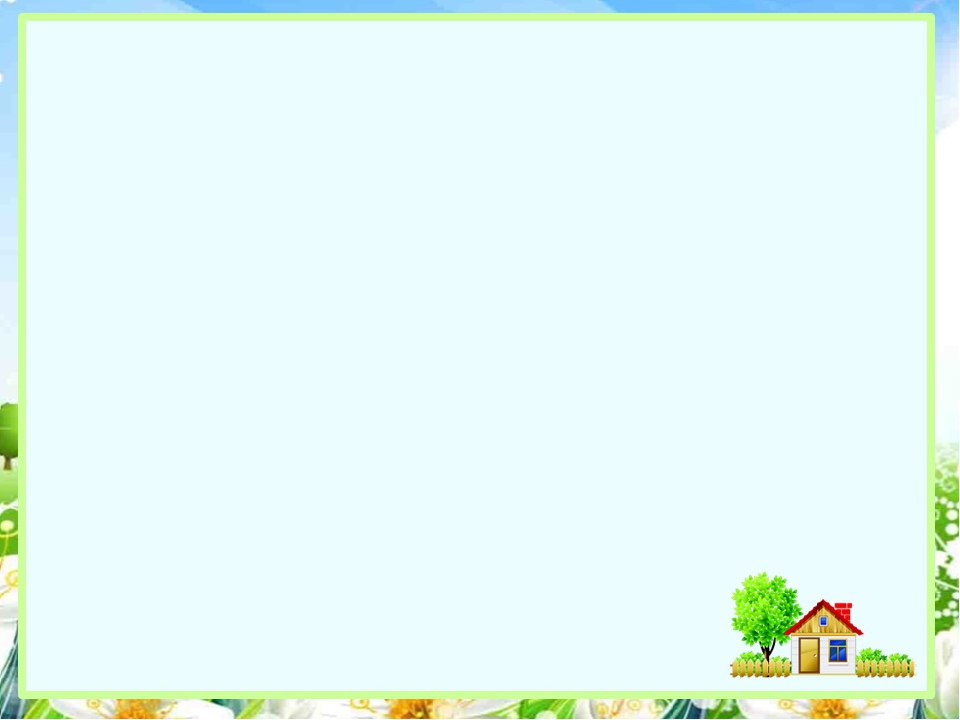 Кошка
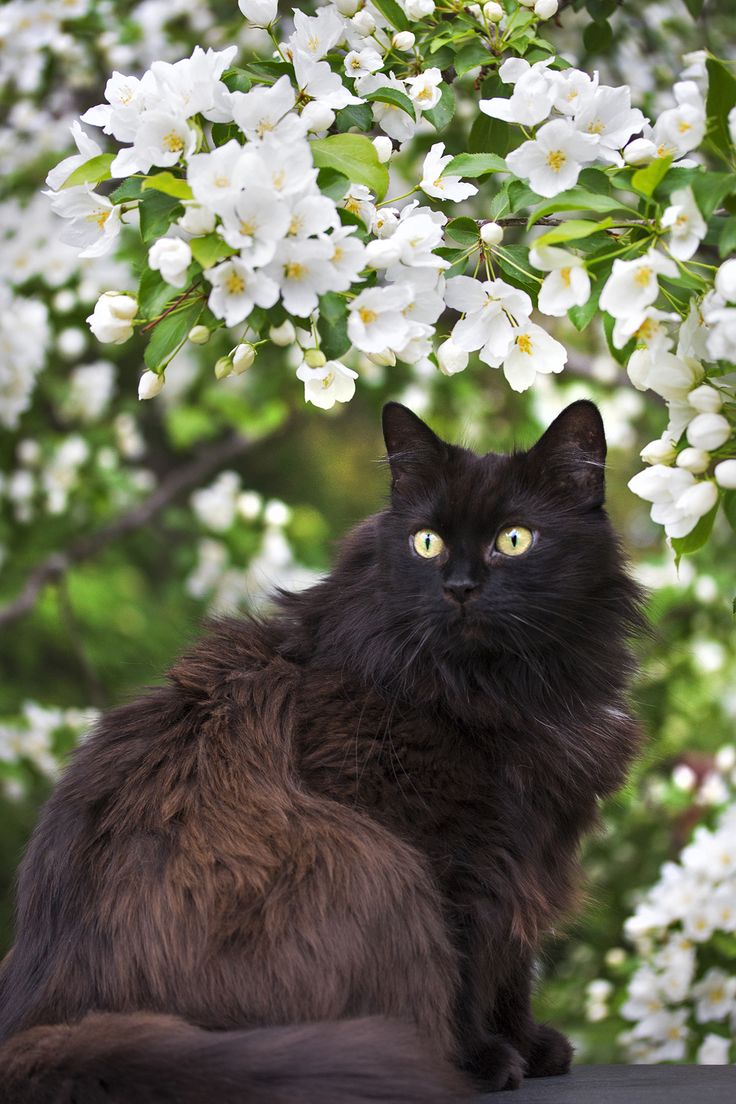 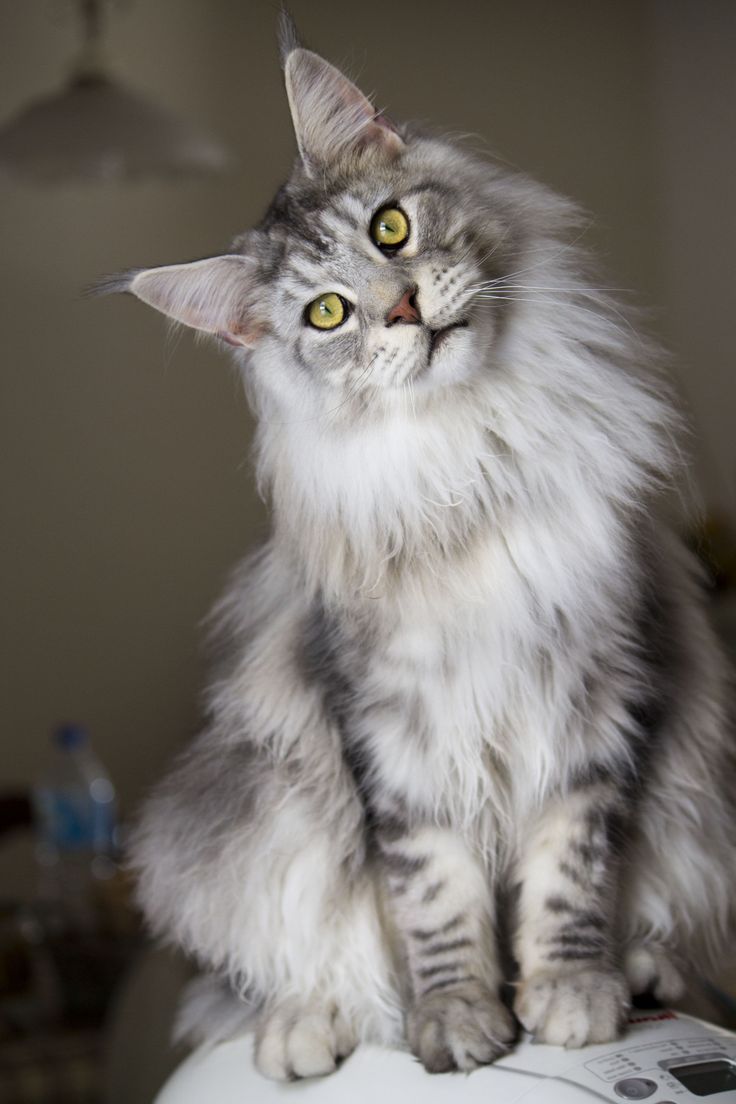 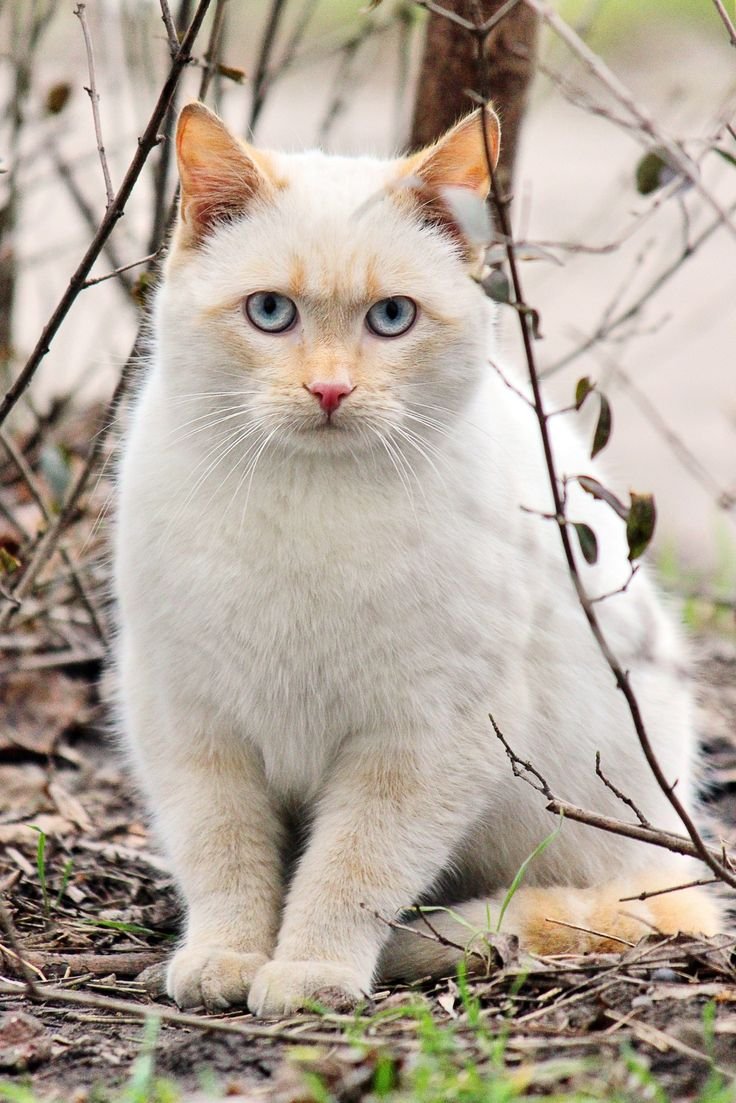 Всем хорошо известно о том, что коты очень любят спать. Так вот сон кота составляет примерно 15 часов в сутки.

   У кошек на задних лапах по четыре пальца, а на передних — пять

   Кошка ничего не видит прям у себя под носом. По этой причине, она не всегда может сразу найти то, что вы ей дали.

У многих видов кошек отсутствуют ресницы.

. Коты могут прыгнуть в высоту, в пять раз выше собственного роста.
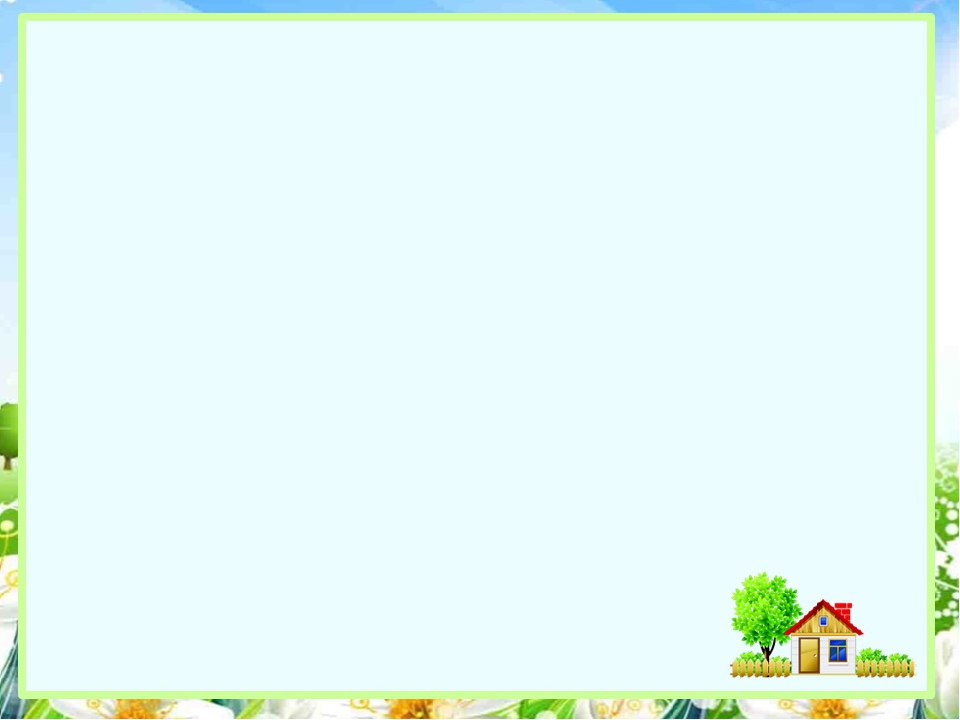 Корова
Траву коровы не откусывают. Они захватывают пучок травы с одной стороны языком, а с другой стороны зубами, резко поднимают голову вверх и срывают его.

   Корове нужно на сон ночью 7 часов, чтобы выспаться.

   Коровы различают на вкус, как и люди: сладкое, горькое, кислое и соленое. Но предпочитают сладкое.

  Коровы всегда бегают от опасности. Быки же наоборот: бегают, чтобы эту опасность устранить. Бык может напасть и на автомобиль, если он будет представлять для него угрозу.
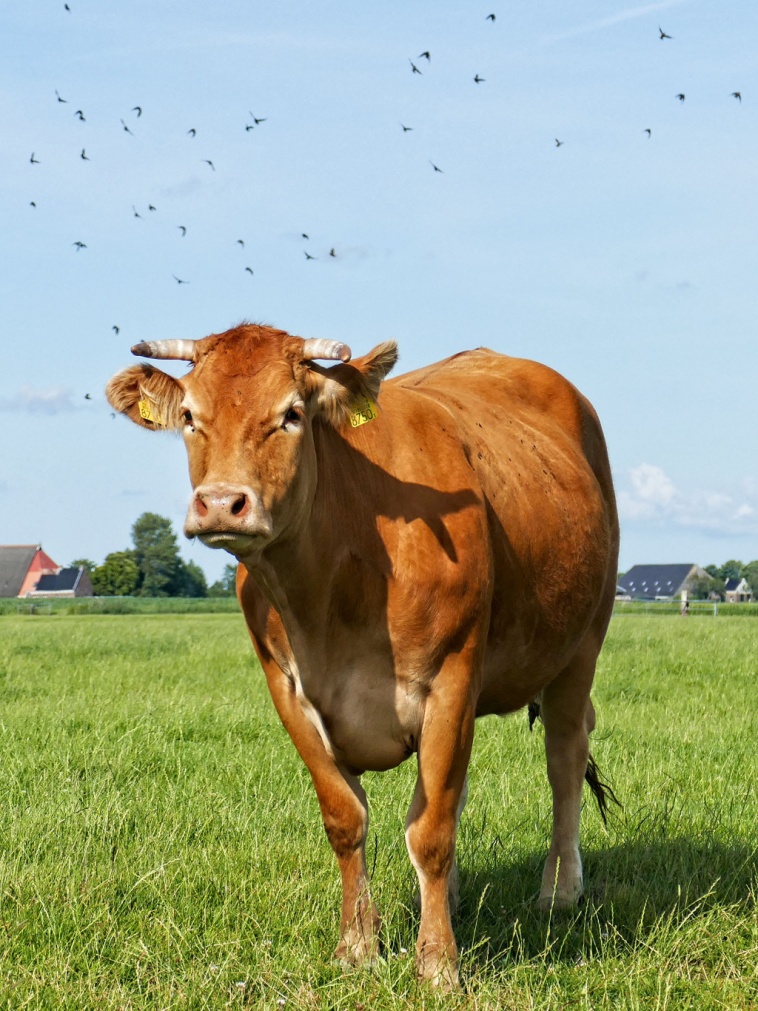 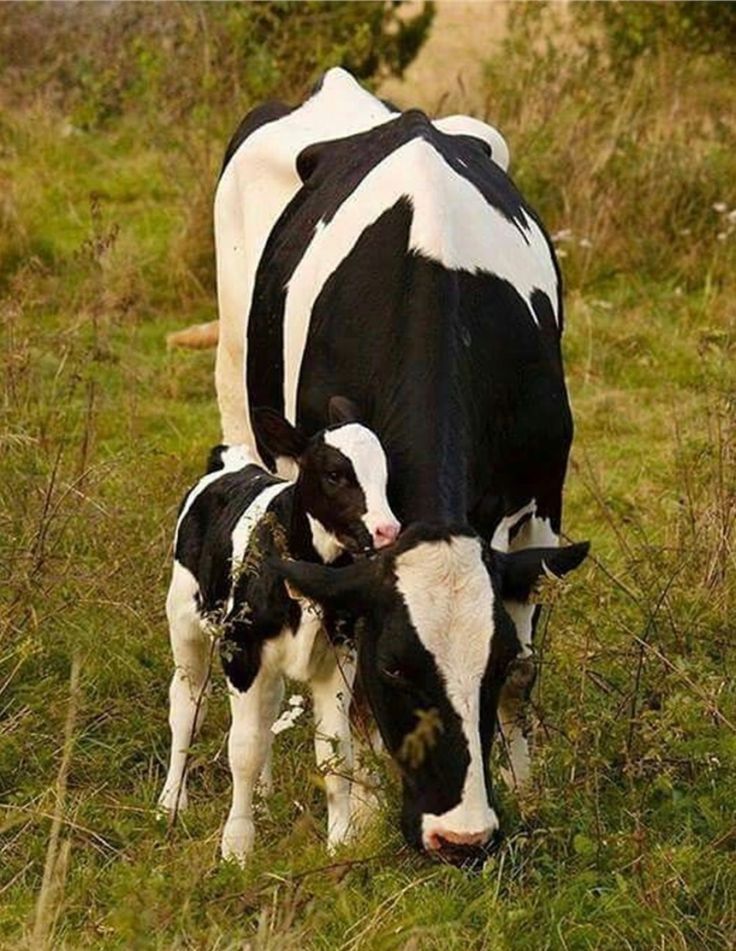 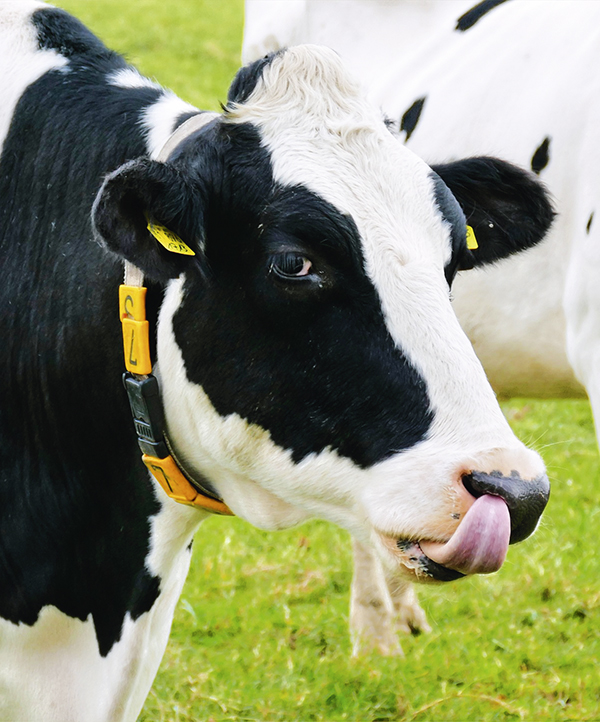 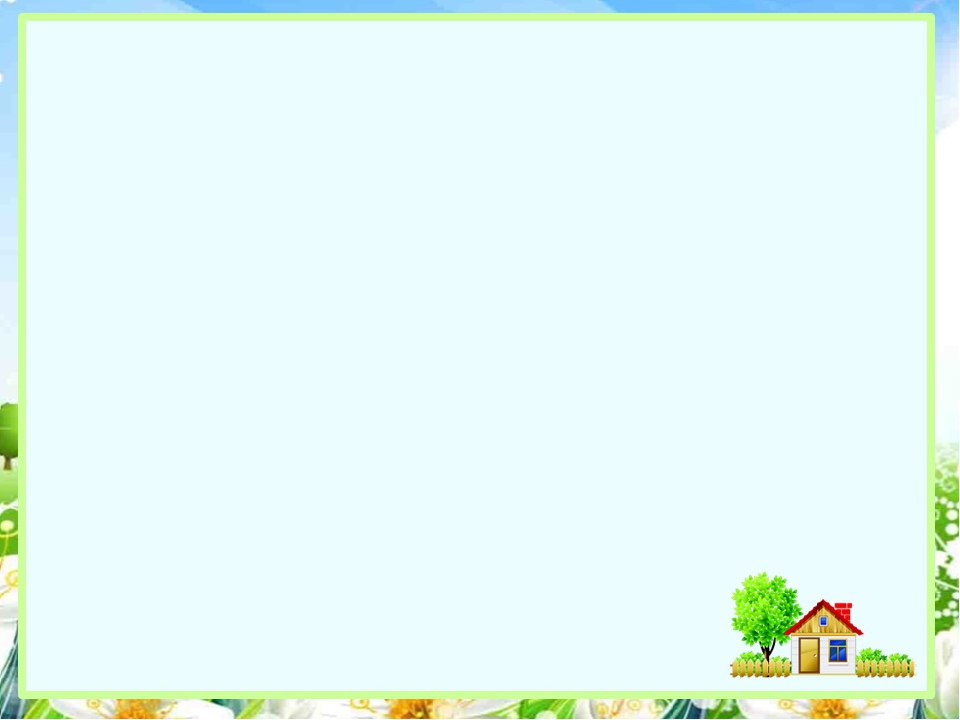 Свинья
Свиньи валяются в грязи просто потому, что не могут потеть, и таким образом охлаждаются
   Так как свиньи имеют хорошо развитое обоняние, они используются для поиска трюфелей, а иногда и вынюхивают наркотики на службе у полиции
   Визг свиньи может достигать 115 децибел. Это громче, чем звук двигателя реактивного самолёта, который едва достигает 112 децибел.
   Самое чувствительное место на теле свиньи – её пятачок.
   Взрослые свиньи весят от 50 до 150 килограммов.
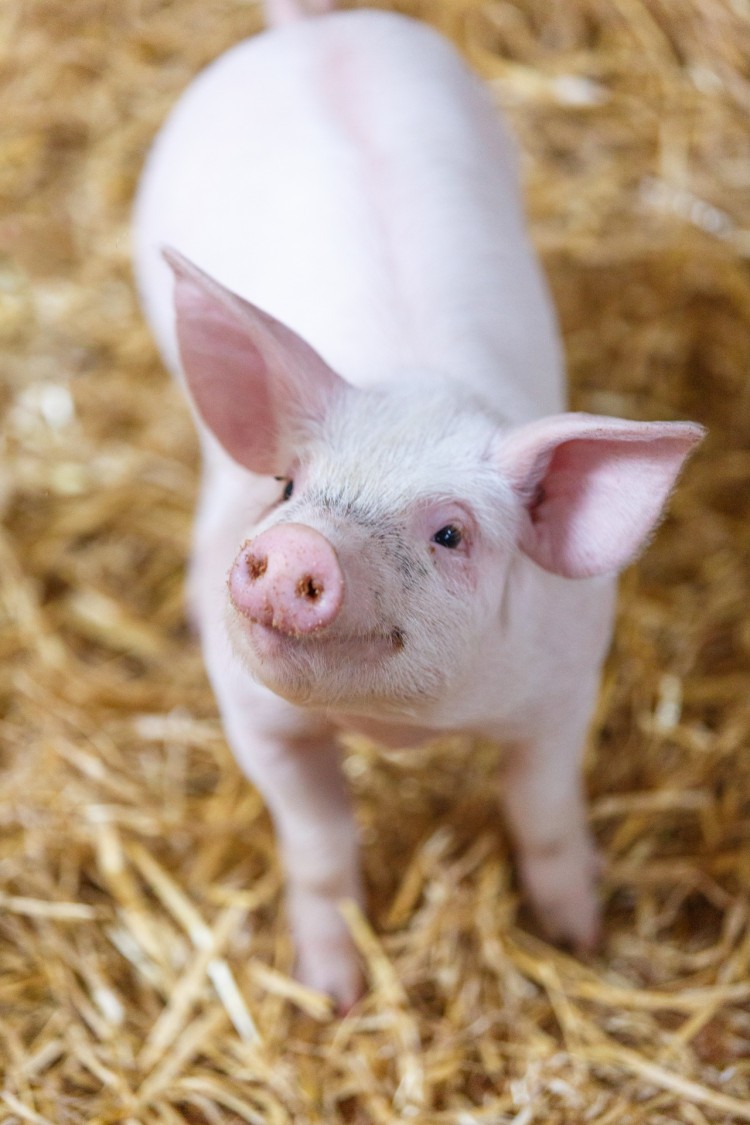 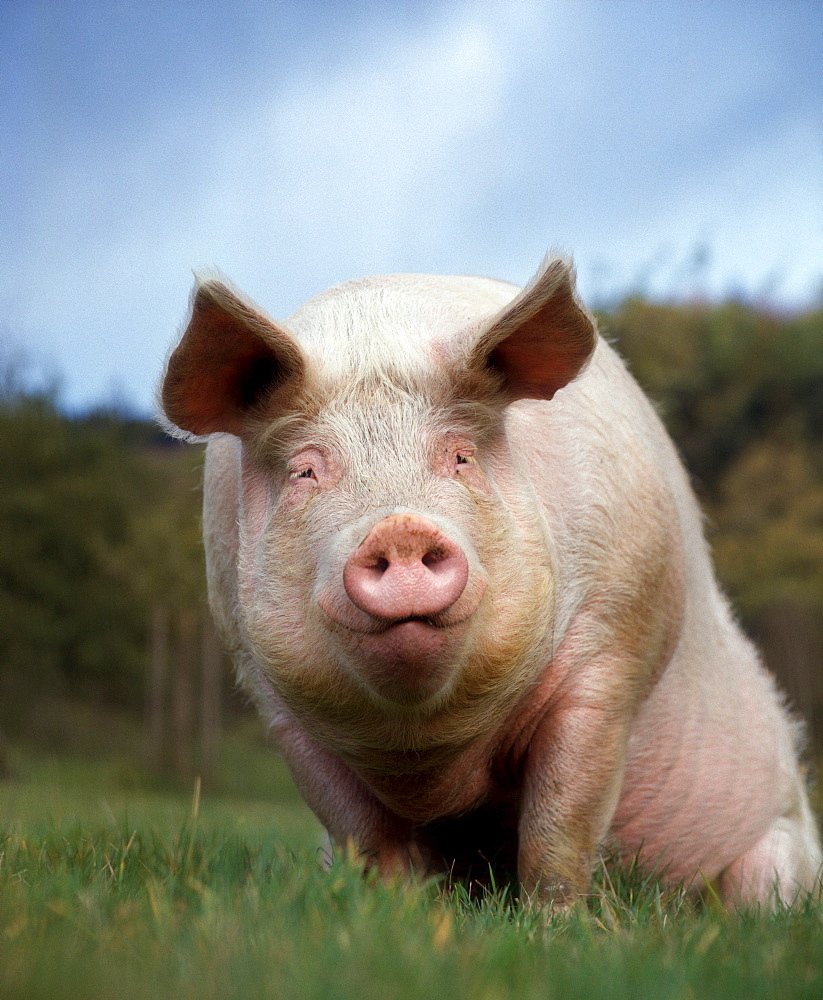 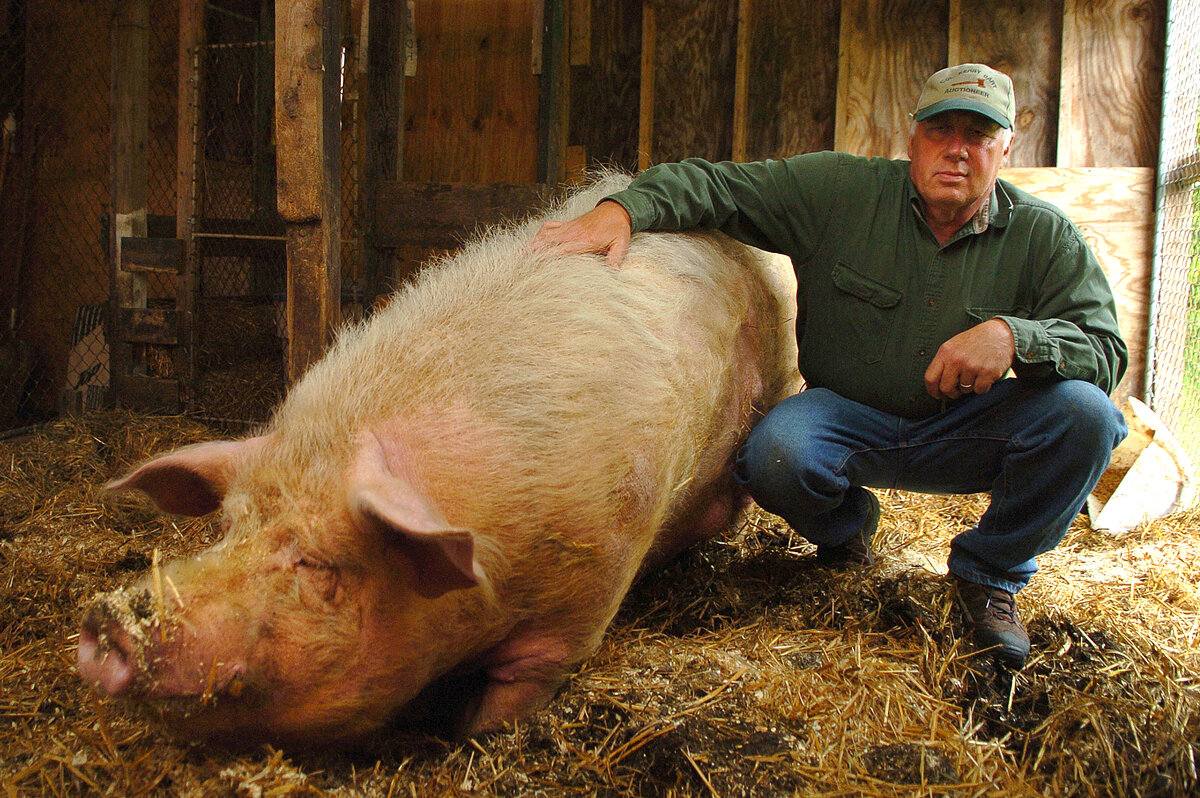 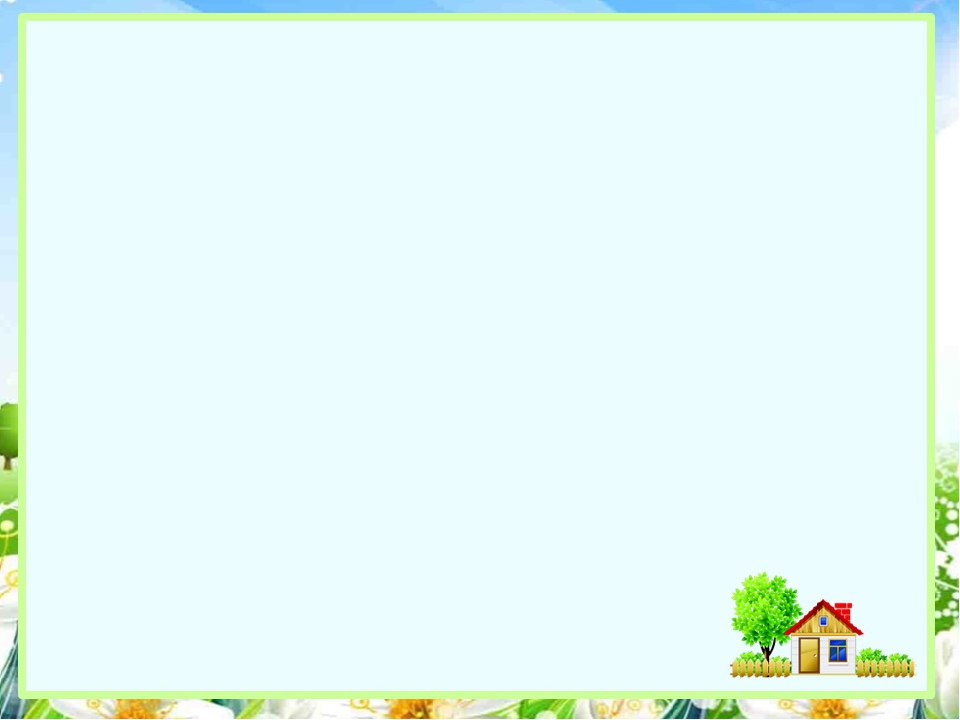 Курица
Куры откладывают яйца только при свете. Даже если время нестись уже подошло, курица всё равно дождётся наступления дня или включения освещения.

   Свежие куриные яйца тонут в воде, несвежие — плавают на поверхности.

   В отличие от большинства других птиц, курице не требуется отдельное гнездо для яиц — она спокойно откладывает яйца в любое гнездо, находящееся поблизости

  Они не могут летать на большие расстояния, но у них достаточно сил, чтобы забраться высоко на дерево или перелезть через забор
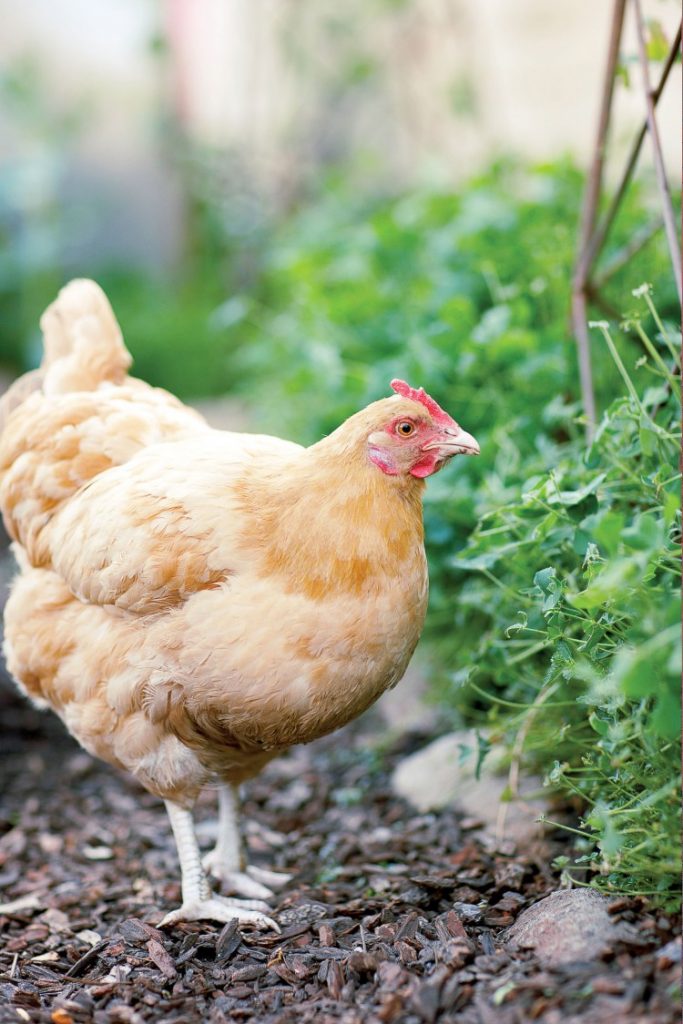 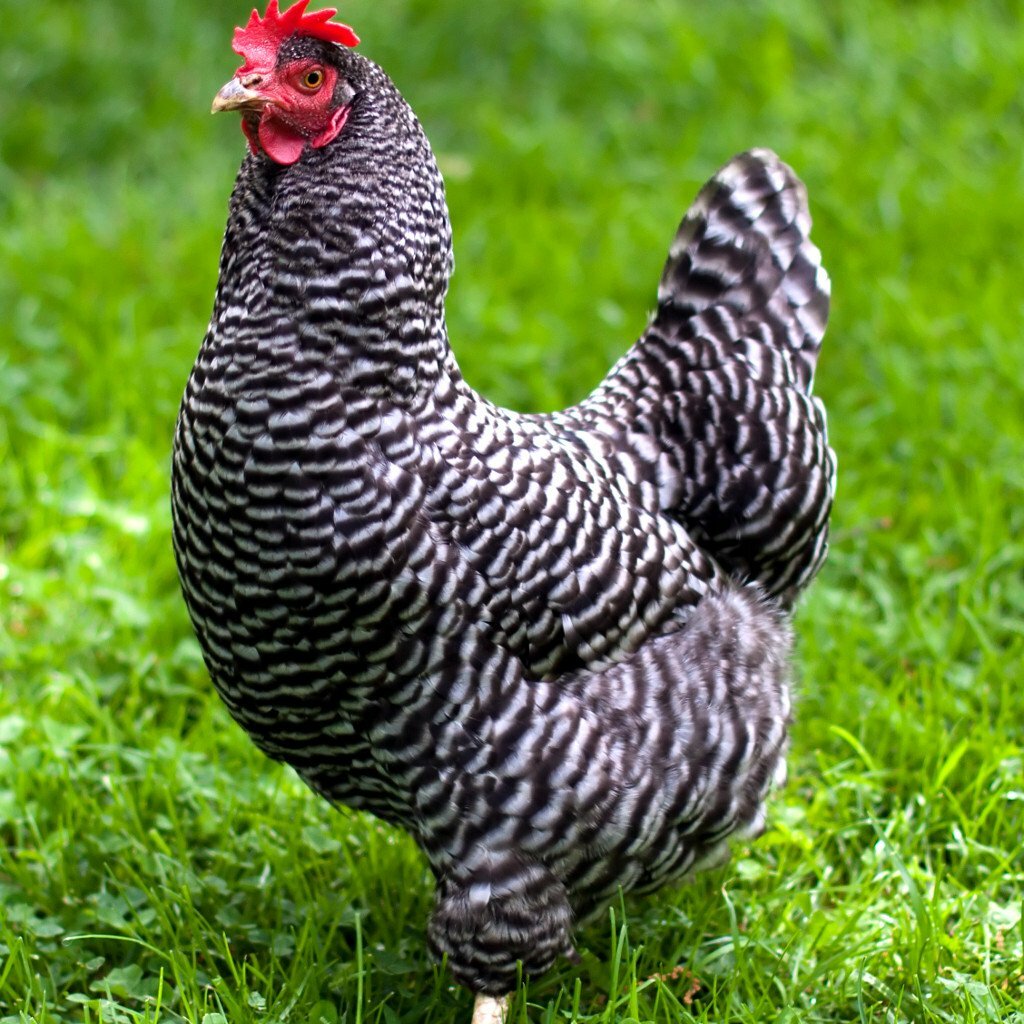